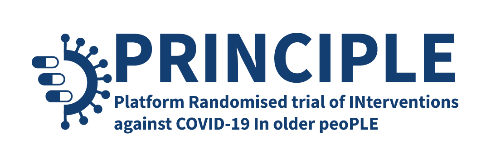 PRINCIPLE 
Platform Randomised trial of INterventions against COVID-19 In older peoPLE

Chief Investigator: Professor Chris Butler
Sponsor: University of Oxford 
Funded by UKRI/NIHR
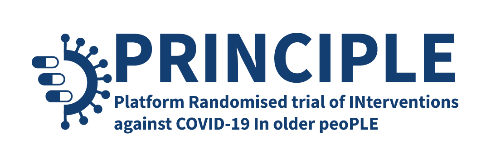 Aim:

 To be the national Primary Care platform trial for UK COVID-19, assessing the effectiveness of trial treatments in reducing the need for hospital admission or death for patients with suspected COVID-19 infection aged ≥50 years with comorbidity, and aged ≥65 with or without comorbidity, and during time of prevalent COVID-19 infections in the context of current care delivery
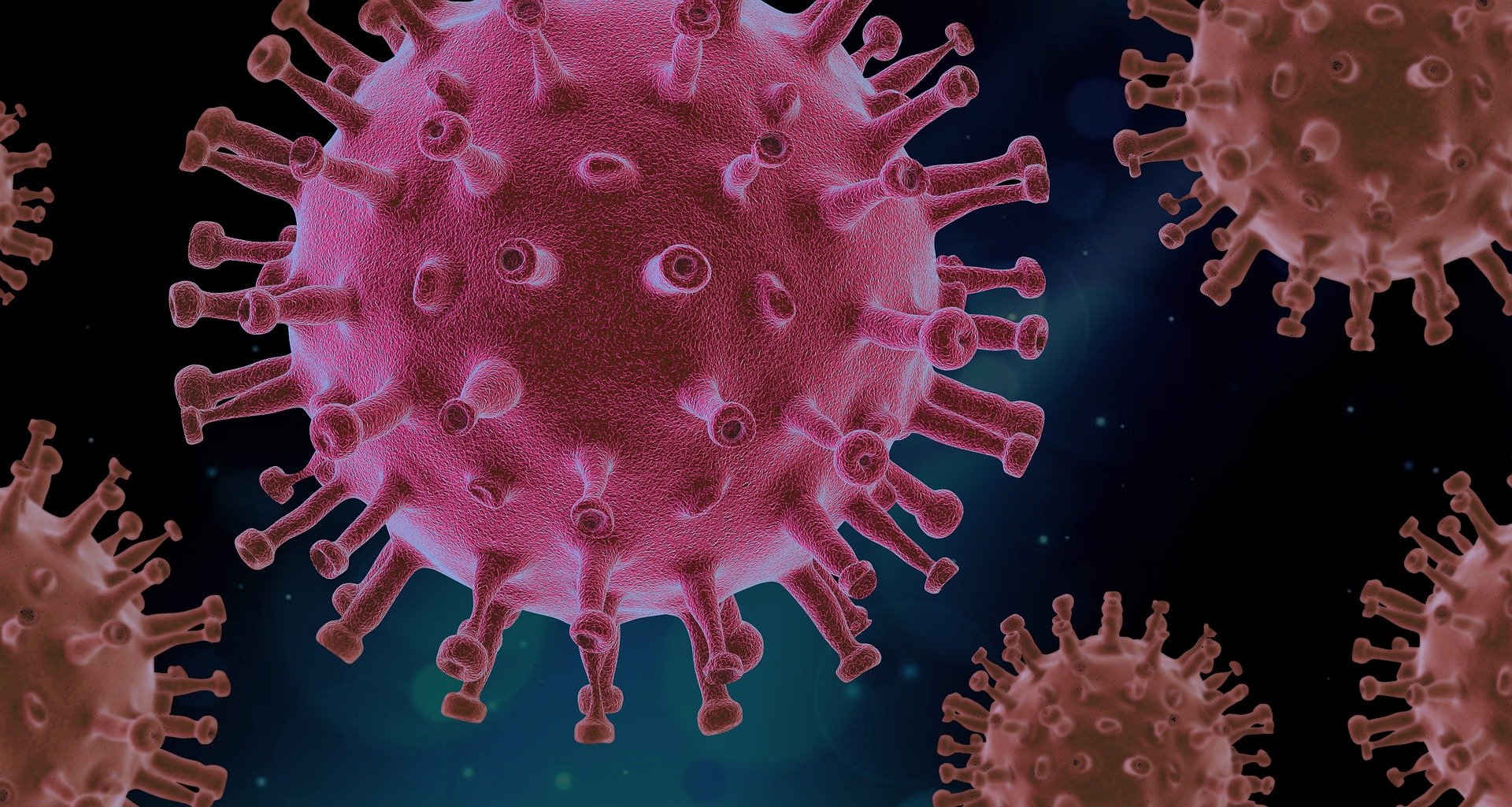 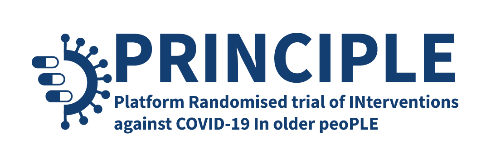 What is a Platform Trial?

A platform trial allows for multiple treatments to enter or exit the trial over the course of the study, providing researchers the ability to adapt to results that are observed throughout a study.
This flexibility allows teams to drop treatments for futility, to declare one or more treatments superior, or even to add new treatments for assessment during a trial – allowing clinicians to better meet the unique needs of patient populations within a study.
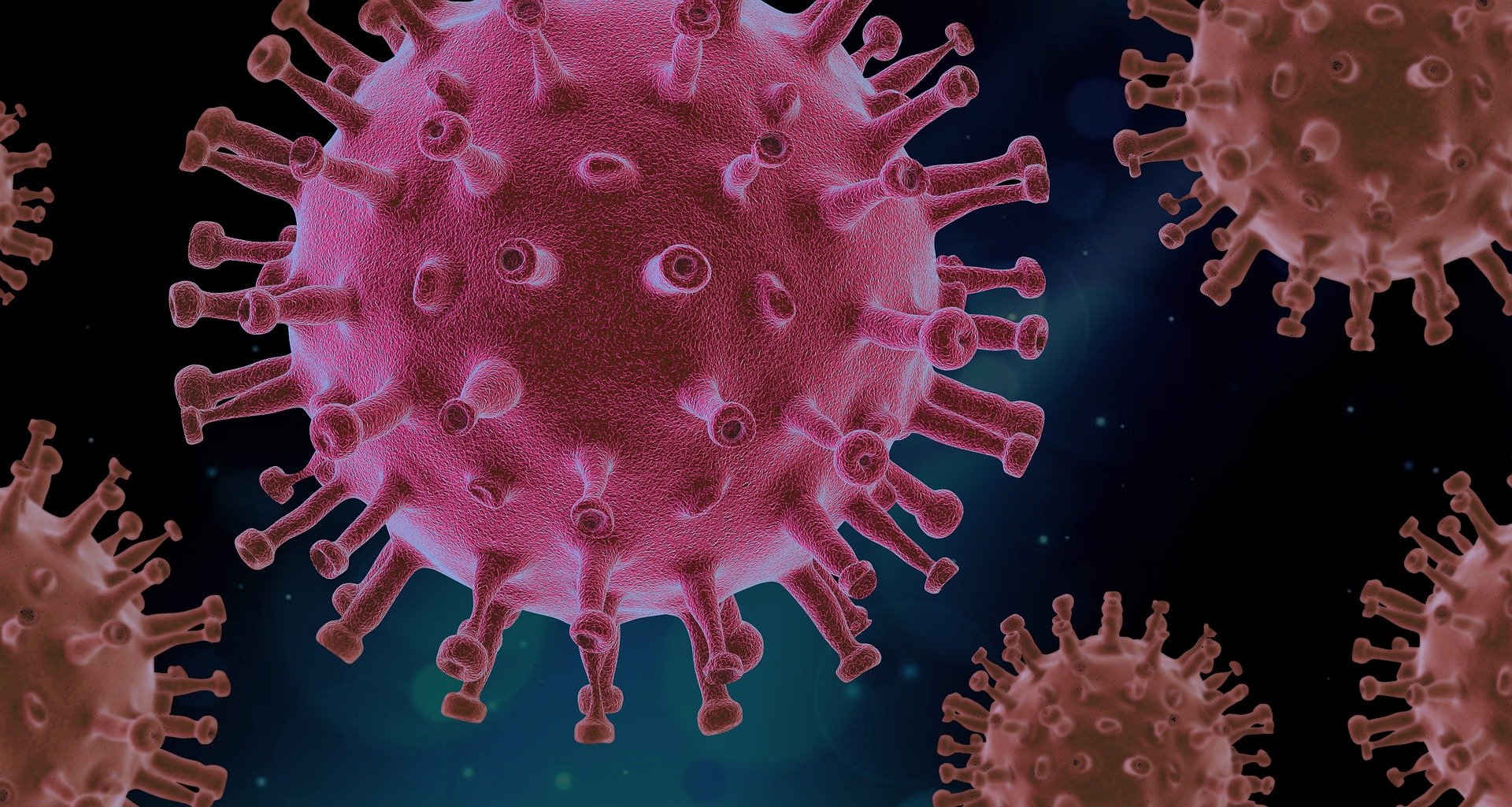 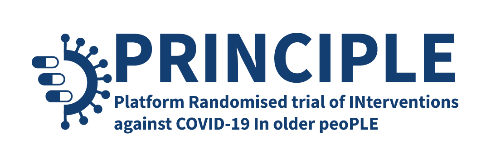 We are looking at…
Best usual primary care
VS
Existing drugs that may be active against COVID-19
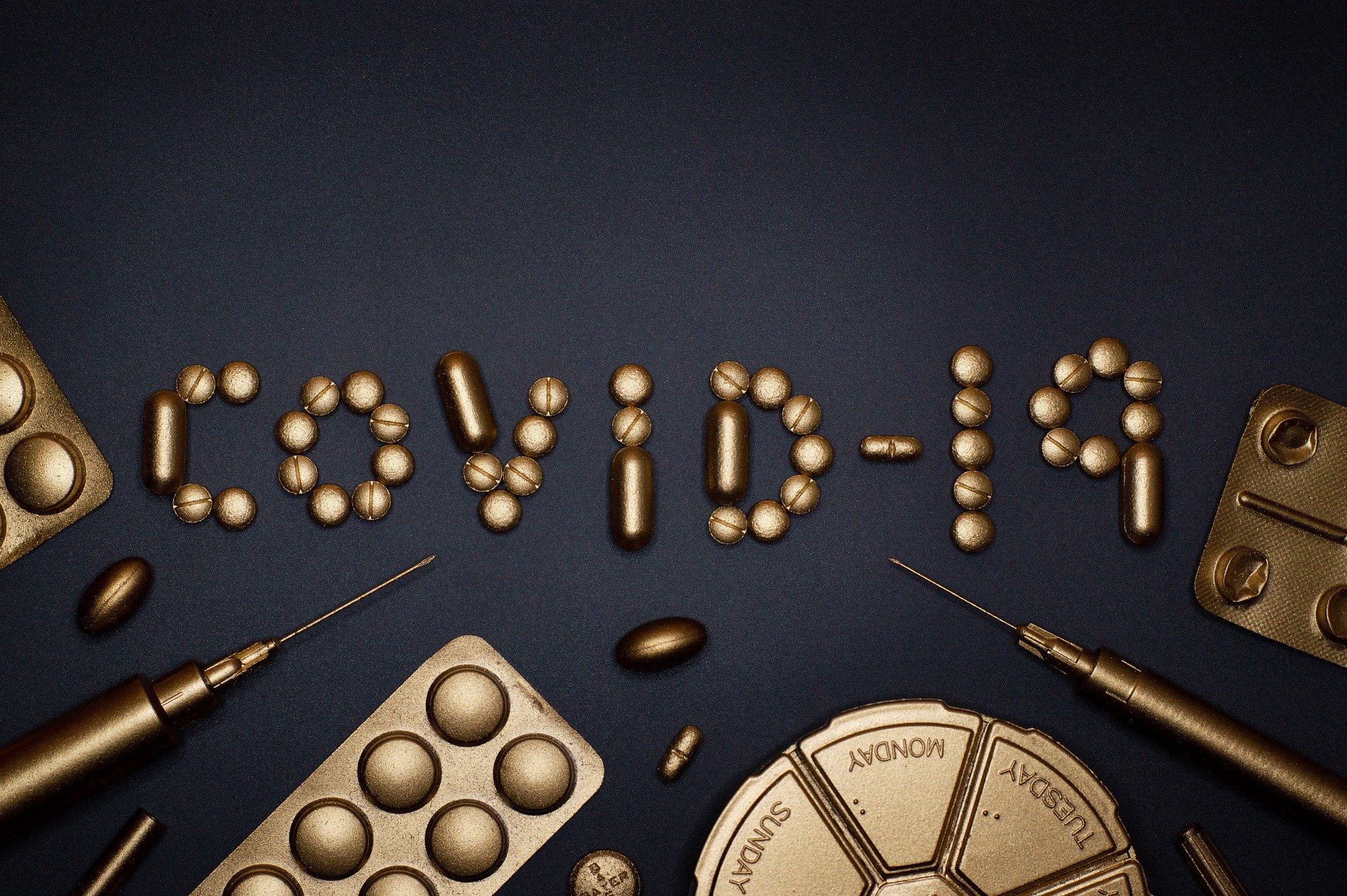 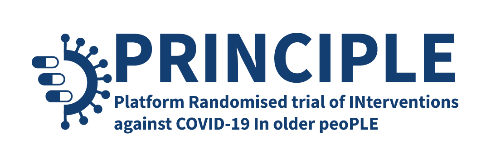 We are looking for
We are looking for: Patients aged ≥50-64 years with any of the following listed comorbidities:
Known heart disease and/ or hypertension
Known asthma or lung disease
Known weakened immune system due to a serious illness or medication (e.g. chemotherapy);
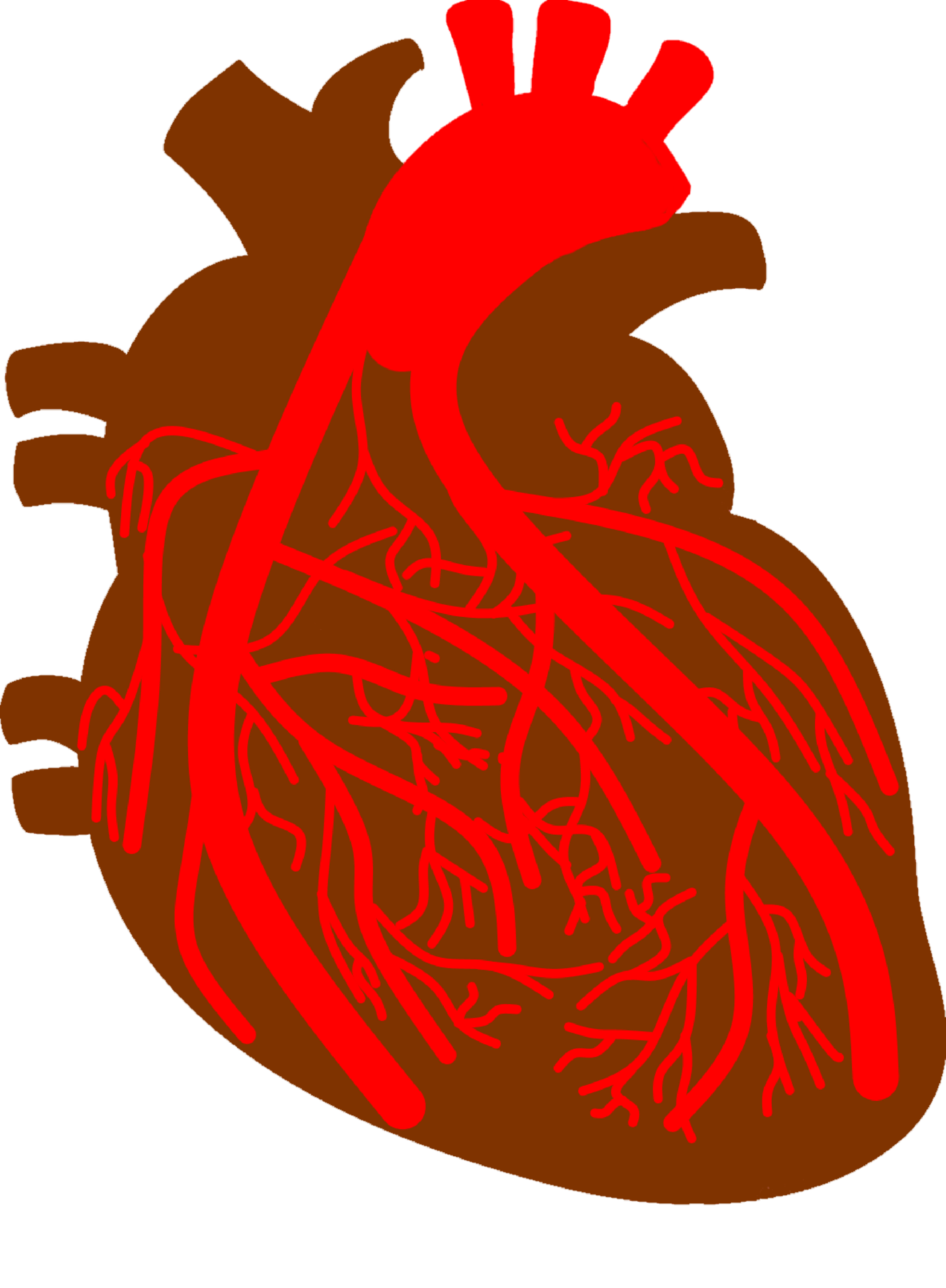 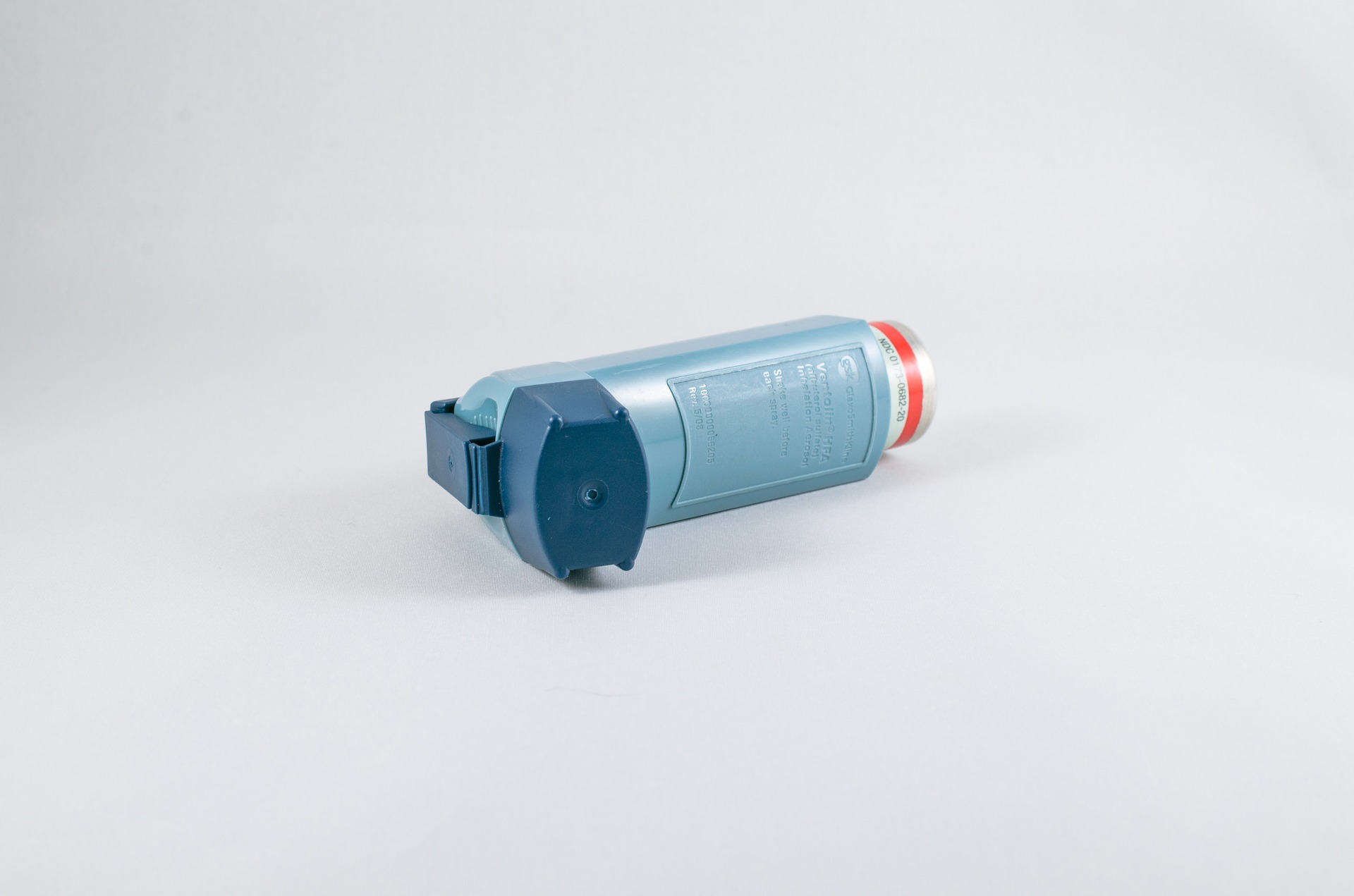 Known diabetes
Known stroke or neurological problem
Known mild hepatic impairment
OR Patients aged ≥65 with or without comorbidity
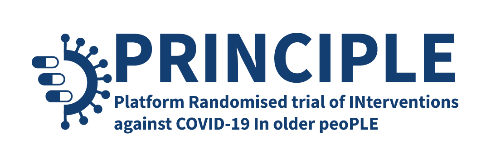 WITH
A high temperature (hot to touch)
Change/loss of smell/taste
New Continuous Cough
And/Or
And/Or
within 14 days of inclusion

				OR
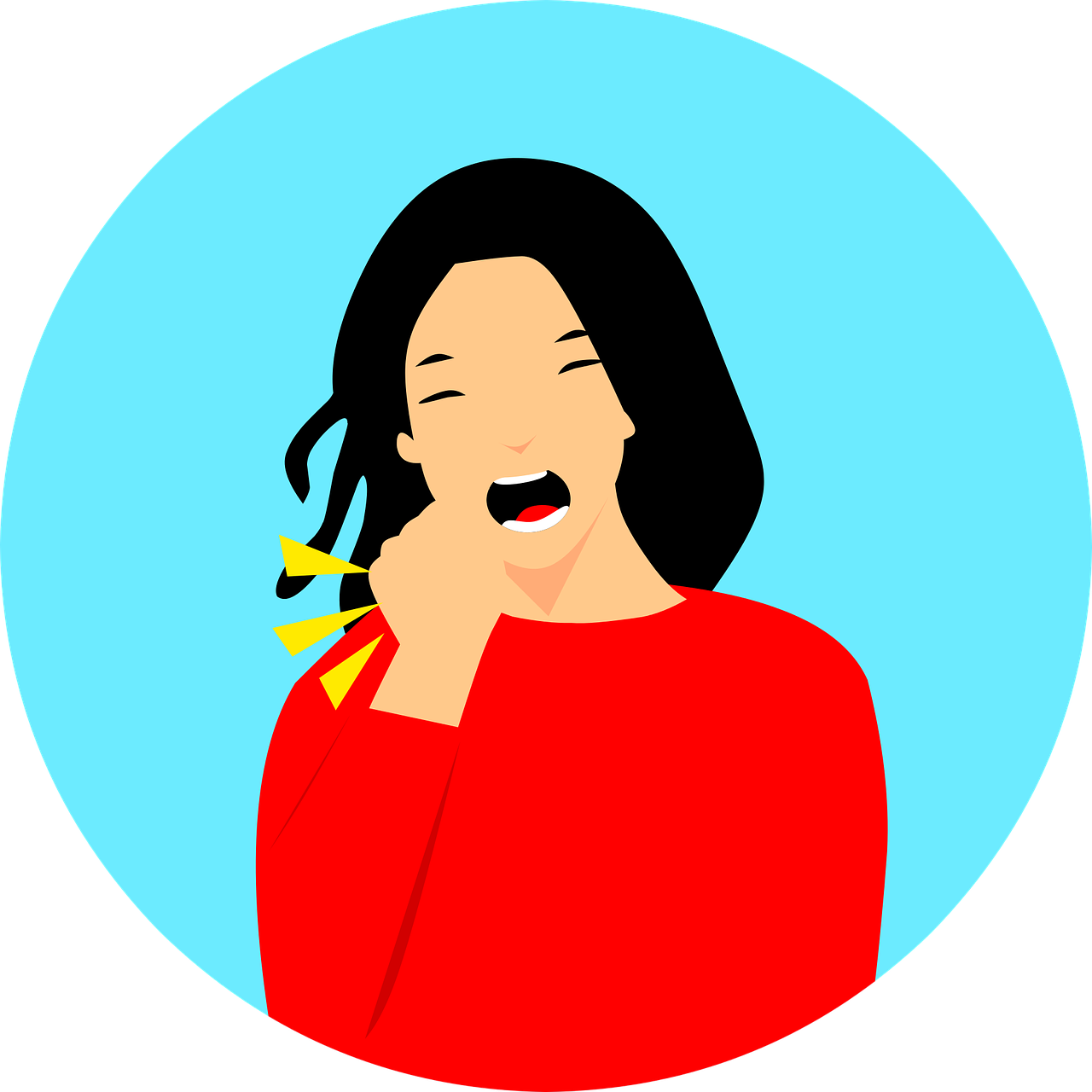 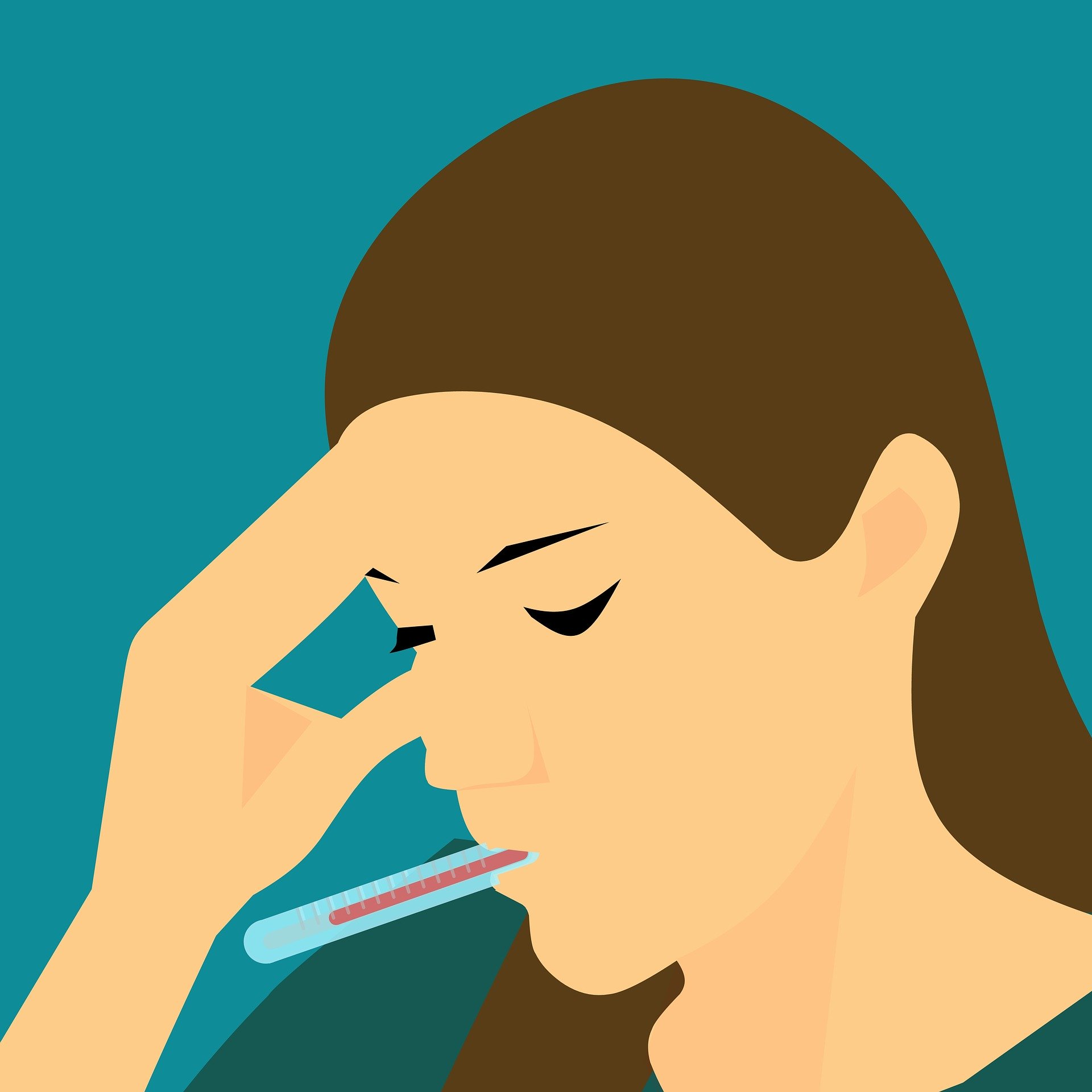 A positive COVID-19 test in the last 14 days with any symptoms
Principle Clinical Trials – Low burden model
Local Ambulatory Care
COVID Category 2 patients ‘Symptomatic patients, further assessment required’.
Central Trial Team Completes these steps
Clinical Call
Script embedded in CRF outlines the following: 
Obtain verbal permission to  store patient details in shared database with Oxford  trial team for 7 days
Patient receives email with website link to inform the patient about the trial and sign up. Trial team will call if no internet access
If the patient does not wish to participate, no details will be retained after 7 days. 
Estimated additional call time 3-5 minutes.
Eligibility checked with patients GP, by CTU staff.
4
After clinical assessment, Clinical Team Member  identifies that patient may be eligible. Disposition (>P3 only).
1
Clinical Team Member uses script embedded in CRF to  obtain consent for contact details to be forwarded to Oxford University  patient GP to be contacted for eligibility assessment.
2
Patient  receives email/phone call, goes through link on website, reads consent form, signs up for trial
5
3
Clinical Team Member completes screening questionnaire and ends call with patient
Central research team write to patients GP following patient consent to inform them of patient participation on trial
6
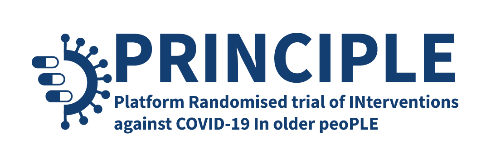 What will my service be doing on the study?

You will be screening potentially eligible patients to take part in the study. This information will be collected on our unique database: SENTRY. A training video on how to use SENTRY is available at: https://www.phctrials.ox.ac.uk/principle-trial/ambulatory-care-111-hubs-and-health-trusts

A script on what you need to say is provided within SENTRY. During your call with the patient you will be collecting information including:
The patients name and contact details
What GP practice they belong to
If they consent for their information to be seen by University of Oxford researchers.
Some basic information about the patient’s medical history (this is all self reported by the patient).

A guide on full eligibility is available.
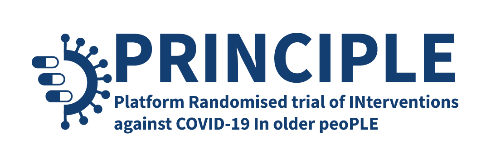 If you have any questions about the study, please speak to your Principle Investigator in the first instance. The trial team can be contacted via email at principle@phc.ox.ac.uk